The Weimar Republic in Germany
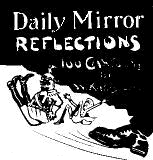 Issues, Impacts, Successes and Failures
Was the Weimar Republic doomed from the start?
German
poster of
the Kaiser
Being
booted 
Out of
Germany:
1919
←
Germany in 1914
Kaiser Wilhelm II (hereditary monarch):
Appoints Government Chancellor Ministers 
Calls/Dismisses the Reichstag which can stop laws proposed by the government, but cannot make laws. (However, electors;  Men over 25 can vote for its members)
Controls The Army
Weimar Germany (1919-1933)
Bill of Rights promises all Germans equality before the law and political and religious freedom.    
Electors All men and women over the age of 20 can vote, both presidential and parliament.
Freidrich Ebert is the first elected president – the President controls the Army 
Reichstag (elected) controls from which is selected based on party percentage (representative parliament)
Chancellor controls the Reichstag
Ministers must have a majority in the Reichstag, and do as the Reichstag says.
Basic overview: 1919–1923
At first the Weimar Republic had great difficulties:  
Left wing rebellions  
All people were angry with it  
Right-wing rebellions and terrorism  
Invasion and inflation  
Munich Putsch
• Loss of territory: Alsace-Lorraine, Poland• Clause 231: blame for war, along with allies• Reparations: $5B per year in gold until final bill set in 1921• Demilitarized Rhineland; allies to occupy area until 1935• France to mine Ruhr for 15 years• Military dramatically reduced to defensive use
Europe, at 1919, with stripes showing territory lost by Germany and Russia
The Kapp Putsch
Events:
Right wing journalist opposed the Ebert government and the humiliation of Germany at Versailles
Along with two key military officers (General Luddwitz and General Ludendorff)  and the paramilitary Friekorps he seized control of Berlin and declaired a new right wing government
Ebert fled but called on the people to organize a nationwide strike.
The strike was effective and made the coup unsustainable
Significances:
The support of the army could not be taken for granted
There was not universal support for the Weimar Government
The Government had limited means of dealing with uprisings of this nature
Politicians were not necessarily safe in Berlin
Problems 1919-1924
Anger directed at the government for signing the Treaty of Versailles
The new constitution reliant on coalition governments, which weakens its power
Economic problems as all profit is sent directly to the Allies as reparations pay-outs
Valueless currency as economic crisis leads to hyper-inflation
Rise of extremist groups attempting to wrestle power from the de-stabilised government (Freikorps, Spartacists etc.)
Opposition Uprisings & dissolusioned military members (freikorps)
The Communist Spartacists in 1919, defeated by the right-wing militia of the Freikorps
1919 Friekorps in Bavaria also put down the strengthening Bavarian Communist Movement
The right-wing Kapp Putsch, defeated by a general strike
1919-1923 Initial Collapse
1921: Allies set reparations at 132B goldmarks; Germany agreed under threat of invasion
Germany refused cooperation with France in Ruhr: 
France entered Ruhr (1923) to regain and use resources in lieu of payment; German government tried to pay idle workers
Government borrowed heavily, and printed paper marks to repay bonds
Rampant inflation struck middle and lower classes even more
1923 Gustav Stresemann
Chancellor Aug-Nov 1923
Abandoned passive resistance in Ruhr; cooperated with France to avoid ruinous government spending
Hjalmar Schacht, financial minister, helped create new stable currency
Stresemann became foreign minister, and renegotiated reparations and border disputes
Basic Overview: 1923–1929
But the Republic survived and (after Gustav Stresemann became Chancellor in 1923) did well:  
Economic Prosperity  
Foreign Policy successes  
Cultural flowering
Stressmann’s negotiated Adjustments to Versailles
Reparations were rescheduled twice:  (1) 1924 Dawes Plan lowered payments and tied them to Germany economic growth; gave allies some control over German economy (2) 1929 Young Plan reduced payments, limited time, removed Germany from outside control 
Lausanne Treaty 1932 essentially ended reparations
Locarno Treaty (1925):
– Germany and France agreed upon Versailles border
– France to withdraw troops by 1930
– Germany admitted to League of Nations
– UK and Italy to intervene in case of attack on border
THE DAWES PLAN - 1924
Germany’s reparations paid over a longer period
 America lent money to German industry and also to the Government to pay reparations
 German currency reorganised
Rep’s
loans
USA
Germany
GB & FRANCE
War debts
*By 1929, German industrial output had surpassed its pre-1914 levels
Foreign Policy
Stresemann showed real skill in foreign policy – 1925
Locarno Treaties – 1925
1926 – Germany joined the League of Nations
Kellogg –Briand Pact – 1928 (Stressemann awarded the Nobel Peace Prize!)
Young plan - 1929
	After a number of years in the wilderness Germany was accepted back into the international community
Locarno Treaties
Germany, France, Italy, Belgium, Czechoslovakia, Poland met at Locarno in Switzerland.
Signed a number of treaties to settle disputes between themselves
France, Belgium and Germany agreed to accept borders as drawn up by Treaty of Versailles
Rhineland stayed demilitarised
France would protect Poland and Czechoslovakia if attacked by Germany
Germany would not use force to settle disputes with neighbours
Other features of the Stresemann Years
Golden age of German cinema
 Night life, cabaret
 Removal of censorship
 Unemployment and poverty still high
 Growing prosperity based on USA loans – 
what would happen if USA wanted the money back ?
POSITIVES
negatives
Anything else?
Stresemann wasn’t popular with either the extreme nationalists like Hitler and the Nazis, or with the Communists
Hitler disliked the League because it supported the Treaty of Versailles
BUT both the Nazis and the Communists made little progress in these years because people were much better off and their EXTREME ideas did not appeal to people
Initial Rise of Adolph Hitler (1923)
Young decorated veteran of WW1, miraculously survived dangerous missions (cult of personality)
Attracted to scapegoat politics that explained Germany’s war failure and “betrayal” at Versailles
In Munich, joined tiny new National Socialist German Workers’ Party “Nazis”
Redefined “socialism” to equate to anti-communist nationalism (fascism)
1923: failed “Beer Hall Putsch” in Munich: jailed and wrote Mein Kampf
Nazi poster of 1924, showing Jewish banker atop Germany
The Beer-Hall Putsch
“Life seemed more free, more modern, more exciting than any place I have ever been…Everywhere there was an accent on youth.  One sat up with young people all night in the pavement cafes, the plush bars, on a Rhineland steamer or in a smoke filled artist’s studio and talked endlessley about life.  Most germans one met struck you as being liberal, even pacifist.  One scarcely heard of Hitler and the Nazis except as butts of jokes – usually in connection with the Beerhall Putsch as it came to be known.” – Anonymous German citizen, 1964.
Basic overview: 1929–1933
Wall Street Crash of 1929
Weimar Republic collapsed as did most governments in the era (either by election or force)
Unemployment  
Nazi Party grew more powerful  
In 1933, Adolf Hitler became Chancellor
The Great Depression
What effects would this have on your government and decisions if you were a policy maker?
What effects would this have on your opinions of policy-making as an average citizen (consider different classes)?
The End of Optimism:The Great Depression in Europe – IB Style question for Paper 3:
To what extent did economic crisis cause people in Europe to question the effectiveness and sustainability of democratic institutions, and how did these concerns, doubts, and fears translate into political action?
The Coming of the Depression: Understanding the Context
Disruption in world trade
Wall Street Crash, October 1929
Subsequent collapse of American financial system
Depression was a global breakdown of economic systems.
Common patterns of economic crisis:
Decreased trade
Cutbacks in production and consumption
Increased unemployment
Widespread deprivation/frustration
Radical political agitation
Economic patterns and policy responses:  Germany
Economy was weakened by:
Post-WWI settlement (Treaty of Versailles)
Inflation of the 1920s
Extensive borrowing by central bank
Political instability of Weimar government

German government responds by:
Cutting public services
Use of emergency powers to maintain order
Economic patterns and policy responses:  Britain
Economy was weakened by:
Persistent economic problems in 1920s
Shipping and banking weakened by collapse in world trade
British government responds by:
Protecting industries (decreased trade)
Resisted calls for spending on services
Economic patterns and policy responses:  France
Economic patterns early 1930’s
Modernization provided some partial immunity in the early years of depression.
Economic patterns late 1930’s:	
Production and consumption begin to fall.
High unemployment
Economic suffering
Demands for political action
Conditions, Actions and Motivations
Economic Conditions
Unemployment/frustration/poverty
Motivations and Actions
Demonstrations/strikes/protests
Political activism/elections/
Transforming political structures
Rise of new national governments
Unemployment
Most visible sign of depression
Lines for food relief
Statistical evidence of rising unemployment
Radical activists called for immediate action to alleviate suffering of the people.
Demonstrations, Strikes, and Protests
Economic conditions provoked collective action.
Collective action resulted in policy responses and political transformation.

British experience:
Wave of strikes and protests
Severe government responses:  arresting protesters and prosecuting organizers
German experience:
Parties on the extreme right AND left organized protests
Challenged the legitimacy of the government
Public disillusionment in government
French experience:
Mass protest of both left and right parties in Paris
Seen by many as a failed attempt to overthrow government
Elections and Political Transformations
Another measure of growing dissatisfaction with economic crisis
In Britain:
Formation of National Government based on a coalition
In Germany:
Increasing support for radical left and right
Hitler appointed head of National Socialist gov’t
In France:
Formation of a Popular Front Government
Sought economic recovery while avoiding radical solutions
So Again…The Historical Question
To what extent did economic crisis cause people in Europe to question the effectiveness and sustainability of democratic institutions, and how did these concerns, doubts, and fears translate into political action?
Closure
“What was the legacy of the changes wrought by the Great Depression in Europe?”
In groups, you will create a PowerPoint that details a specific list of sources based on a topic.  You will present this assignment to the class and upload it to our shared wiki.
Assignment of and Expectations for PowerPoint
Written information should support the teaching of your expertise.
Include images and text directly from the site/source to make connections for your audience and demonstrate your points.  (Copy and paste)
Each slide should have a clear title.
Slides should relate directly to your topic and help answer the historical question.
GROUPS:
Unemployment:
Paul, Sarah, Aziz, Eleni.  
Sources 3,4,6,& 8
Demonstrations, Strikes and Protests:
Alaz, Daniela, Myriam, Achilleas, Ashlee, Dasha. 
Sources 10, 11, 13, 14, 15, & 17
Elections and extremism in Germany:
Charlie, Irene, Yazan, Antonia, Yiannis.
Sources 18, 20, 22, 24, 25, & 29

http://www.dhr.history.vt.edu/modules/eu/mod04_depression/evidence.html#elections
(Sample Student Slide Using Text) Rising Discontent with Government (Source 9)
Large demonstrations invoked harsh government /police responses that were unpopular.
"Police Attack Hunger March. Big Battle as Jobless Protest 'Means Test'," Workers Age November 15 1932
….The operation of the “Means Test” has deprived any relief and humiliated hundreds of thousands more. Throughout their route, the marchers received demonstrations of the sympathy of the English working people. In London, about 50,000 workers turned out to cheer them and demonstrate along with them. The MacDonald “National”-Tory government immediately mobilized its forces of repression and called into action the entire police . . . Brutal attaches were launched on the jobless demonstrations,
Note the size of protest
Note the language: “forces of oppression” and “Brutal attaches”
[Speaker Notes: Note to teacher: Encourage students to produce key notes and insights based on the texts that they highlight as essential to the historicla question. They should also make sure they identify the origins of the source immediately.]
(Sample Student Slide Using Image) Propaganda to Support Hitler (source 26)
National Socialist Party Poster - (circa 1932)
Reads: “Leader we are following you!Everyone say yes!”
People in Germany increasingly sought relief with radical extremists.
Note all of the faces in the background lending support.
Poster leads people to connect Hitler with order and control.
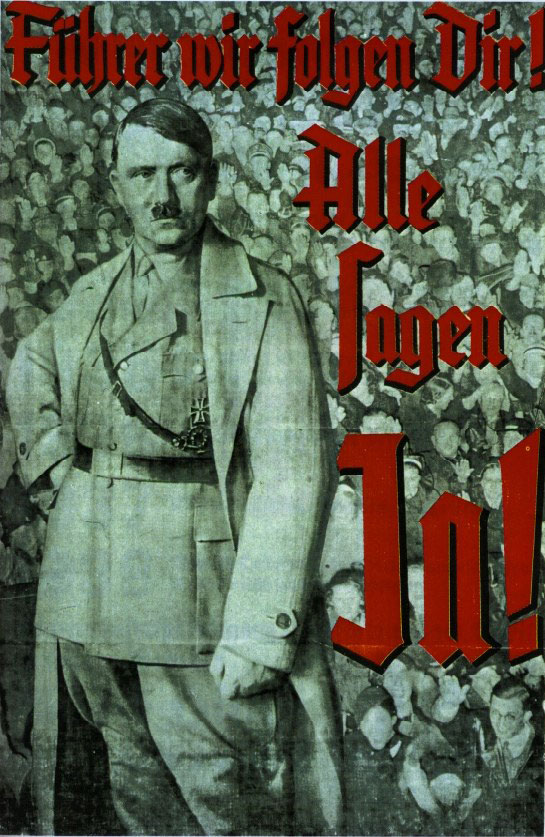 (Sample Student Slide Final Analysis of Topic) Topic: Unemployment
To what extent did economic crisis cause people in Europe to question the effectiveness and sustainability of democratic institutions, and how did these concerns, doubts, and fears translate into political action?
The economic crisis caused people in Europe to doubt their democratic governments because high unemployment…this led to political action…
YOU ASSESS and EXPLAIN HERE in one direct paragraph
DUE
Get organized and work during this period.  Your due date will depend on how well I think you are working IN CLASS (this means if you are working well and efficiently, I may give you more time, but if not it will be homework that is due to be presented next class.  
Once complete, you will upload your ppt to the lonsuccess wiki in the appropriate link/page.